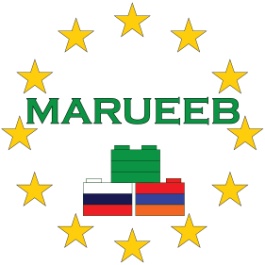 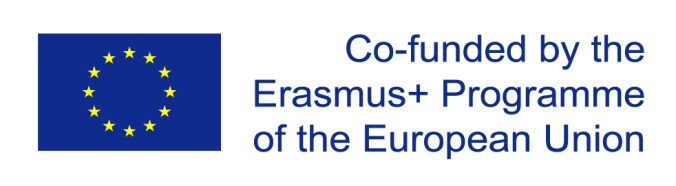 Master Degree 
in 
Innovative Technologies in Energy Efficient Buildings for Russian & Armenian Universities and Stakeholders

Quality Assurance of 
Study Programmes in the  European Higher Education Area

Prof. Alfredo Squarzoni
University of Genoa
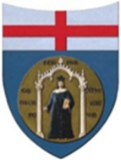 MARUEEB  Course 1                               Genova, 17 October 2016
European Dimension of Higher Education (HE)
↓
  Student-centred Study Programmes (SPs)
recognisable in the European Higher Education Area (EHEA)
  Quality Assurance (QA) of SPs
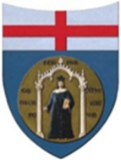 MARUEEB  Course 1                               Genova, 17 October 2016
[Speaker Notes: European]
Aim of the presentation

To present the European standards and guidelines for QA in the EHEA (ESG), and the main processes to be managed by a SP in order to define a QA system consistent with the ESG.
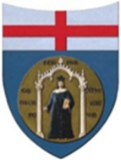 MARUEEB  Course 1                               Genova, 17 October 2016
Topics of the presentation

Quality and Quality Assurance (QA) of Study Programmes (SPs)

Standards and Guidelines for QA in the European Higher Education Area (EHEA)
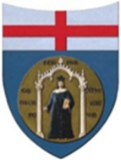 MARUEEB  Course 1                               Genova, 17 October 2016
a) Quality and QA of SPs

Quality of SPs

Coherently with the ISO 9000 definition of quality, for ‘study programme quality’ it is intended
the grade (level) of achievement of the objectives established coherently with the needs and expectations of all those who are interested in the educational service provided, that is the ‘interested parties’ or stakeholders,…
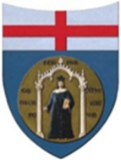 MARUEEB  Course 1                               Genova, 17 October 2016
… or, in other words, the level of accomplishment of the quality requirements established coherently with the needs and expectations of all the interested parties.
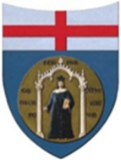 MARUEEB  Course 1                               Genova, 17 October 2016
Quality assurance of SPs

Always coherently with the ISO 9000 definition of quality assurance, for ‘study programme quality assurance’ it is intended the whole of the activities (processes) for the management of the educational service aimed at achieving the established educational objectives and then at ‘ensuring trust’ in meeting the quality requirements to all interested parties.
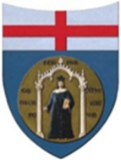 MARUEEB  Course 1                               Genova, 17 October 2016
Consequently, the definition of a QA system of a SP requires the identification of the whole of the activities (processes) for the management of the educational service aimed at achieving the established educational objectives.
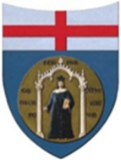 MARUEEB  Course 1                               Genova, 17 October 2016
b) Standards and Guidelines 
for QA in the EHEA

Today the definition of suitable academic strategies in order to promote SP quality can rely on the standards and guidelines for QA established in the document 
Standards and Guidelines for Quality Assurance in the European Higher Education Area (ESG) 
(http://www.enqa.eu/wp-content/uploads/2015/11/ESG_2015.pdf ).
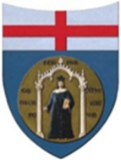 MARUEEB  Course 1                               Genova, 17 October 2016
This document was prepared by the European Association for Quality Assurance in Higher Education (ENQA) in co-operation with the European Students’ Union (ESU), the European Association of Institutions in Higher Education (EURASHE) and the European University Association (EUA). 
It was adopted by the Ministers of Higher Education of 45 countries in the meeting in Bergen (Norway) on 19-20 May 2005 and revised in the meeting in Yerevan (Armenia) on 14-15 May 2015. 
It has found a generalised acceptance in the European context.
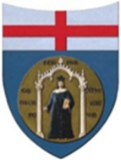 MARUEEB  Course 1                               Genova, 17 October 2016
The standards and guidelines reflect the statement of the European Ministers of Education in the 2003 Berlin communiqué  that “consistent with the principle of institutional autonomy, the primary responsibility for QA in higher education lies with each institution itself and this provides the basis for real accountability of the academic system within the national quality framework”.
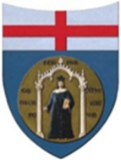 MARUEEB  Course 1                               Genova, 17 October 2016
The ESG have the following purposes:
they set a common framework for quality assurance systems at European, national and institutional level;
they enable the improvement of quality of higher education in the EHEA;
they support mutual trust, thus facilitating recognition and mobility within and across national borders;
they provide information on quality assurance in the EHEA.
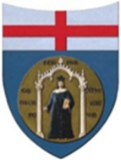 MARUEEB  Course 1                               Genova, 17 October 2016
The ESG are based on the following four principles
for quality assurance in the EHEA:
HEIs have primary responsibility for the quality of their provision and its assurance;
QA processes respond to the diversity of HE systems, institutions and programmes;
QA supports the development of a quality culture;
QA processes involve stakeholders and take into account the expectations of all stakeholders and society.
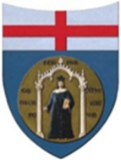 MARUEEB  Course 1                               Genova, 17 October 2016
The standards set out agreed and accepted practice for QA of HE in the EHEA and should, therefore, be taken account of and adhered to by those concerned, in all types of higher education provision.

Guidelines explain the importance of the standards and provide information to assist HEIs, agencies and governments in the implementation of the standards in their individual context.
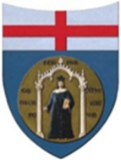 MARUEEB  Course 1                               Genova, 17 October 2016
It is important to note that the purpose of standards and guidelines is to provide a source of assistance and guidance to HEIs in developing their own quality assurance system, as well as to contribute to a common frame of reference, which can be used by institutions.

It is not the intention that these standards and guidelines should dictate practice or be interpreted as prescriptive or unchangeable.
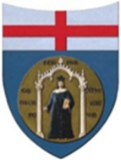 MARUEEB  Course 1                               Genova, 17 October 2016
The standards are in three parts covering:

Part 1 - Internal QA in HEIs*, 
Part 2 - External QA of higher education*, 
Part 3 - QA agencies.

It should be kept in mind, however, that the three parts are intrinsically interlinked and together form the basis for a European QA framework. 

___________________
* Internal  QA: QA on the responsibility of the institution
* External QA: QA on the responsibility of the agencies for QA
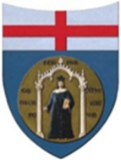 MARUEEB  Course 1                               Genova, 17 October 2016
In this presentation we are interested in

Part 1: Standards (and guidelines) for internal quality assurance within higher education institutions

of the ESG, articulated in 10 standards.
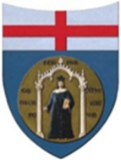 MARUEEB  Course 1                               Genova, 17 October 2016
1.1 Policy for quality assurance

Standard
Institutions should have a policy for quality assurance that is made public and forms part of their strategic management. 
Internal stakeholders should develop and implement this policy through appropriate structures and processes, while involving external stakeholders.
Stakeholders are understood to cover all actors within an institution, including students and staff, as well as external stakeholders such as employers and external partners of an institution.
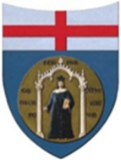 MARUEEB  Course 1                               Genova, 17 October 2016
Processes associated to Standard 1

Definition of the policy and organization (processes and organizational structure) for the QA of SPs (at institutional level)
Definition of the management system of SPs (processes and organizational structure for the SPs’ management)
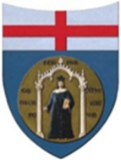 MARUEEB  Course 1                               Genova, 17 October 2016
A policy should support:
the interrelation between education and the (international) professional field and discipline; 
the relationship between research and teaching & learning;
the availability and development of facilities and student support services;
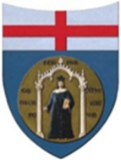 MARUEEB  Course 1                               Genova, 17 October 2016
the organisation of the QA system of the SPs;
the development of a quality culture in which all internal stakeholders (SPs’ leaders, staff, students) assume responsibility for SPs’ quality;
the involvement of external stakeholders (alumni, representatives of the professional field) in QA of SPs.
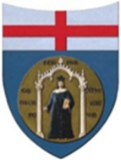 MARUEEB  Course 1                               Genova, 17 October 2016
The policy should be put into practice through internal QA processes, managed by appropriate structures and that allow participation across the institution. 
To this end the institution should adopt an effective organisation and decision-making structure with regard to the quality of its SPs which clearly defines responsibilities and  tasks.
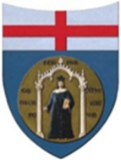 MARUEEB  Course 1                               Genova, 17 October 2016
1.2 Design and approval of programmes 

Standard
Institutions should have processes for the design and approval of their programmes. 
The programmes should be designed so that they meet the objectives set for them, including the intended learning outcomes. 
The qualification resulting from a programme should be clearly specified and communicated, and refer to the correct level of the national qualifications framework for higher education and, consequently, to the Framework for Qualifications of the EHEA.
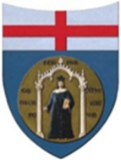 MARUEEB  Course 1                               Genova, 17 October 2016
Processes associated to Standard 2

Identification of the educational needs of the labour market and other stakeholders
Definition of the educational objectives 
Definition of the learning outcomes
Design and planning of the educational process
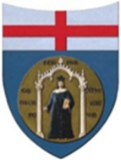 MARUEEB  Course 1                               Genova, 17 October 2016
1.3 Student-centred learning, teaching and assessment

Standard
Institutions should ensure that the programmes are delivered in a way that encourages students to take an active role in creating the learning process, and that the assessment of students reflects this approach.
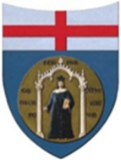 MARUEEB  Course 1                               Genova, 17 October 2016
Note 
Definition of 
student-centred learning 
according to the European Student Union (ESU 2010): 
“A learning approach characterised by innovative methods of teaching which aim to promote learning in communication with teachers and students and which takes students seriously as active participants in their own learning, fostering transferable skills such as problem-solving, critical and reflective thinking”.
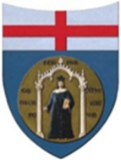 MARUEEB  Course 1                               Genova, 17 October 2016
Processes associated to Standard 3

Design and planning of the educational process
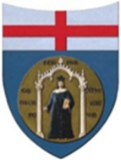 MARUEEB  Course 1                               Genova, 17 October 2016
1.4 Student admission, progression, recognition and certification

Standard
Institutions should consistently apply pre-defined and published regulations covering all phases of the student “life cycle”, e.g. student admission, progression, recognition and certification.
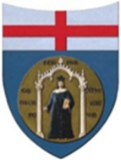 MARUEEB  Course 1                               Genova, 17 October 2016
Processes associated to Standard 4

Definition of the admission, recognition, progression and attestation regulations.
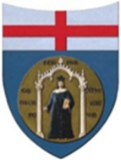 MARUEEB  Course 1                               Genova, 17 October 2016
It is important that admission processes and criteria are implemented consistently and in a transparent manner. 

Fair recognition of higher education qualifications, periods of study and prior learning, including the recognition of non-formal and informal learning, are essential components for ensuring the students’ progress in their studies, while promoting mobility.
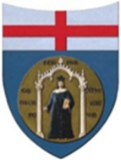 MARUEEB  Course 1                               Genova, 17 October 2016
Note
Formal learning means learning typically provided by an education or training institution, structured (in terms of learning objectives, learning time or learning support) and leading to certification. 
Non-formal learning means learning that is not provided by an education or training institution and typically does not lead to certification. However, it is structured.
Informal learning means learning resulting from daily life activities related to work, family or leisure. It is not structured and typically does not lead to certification.
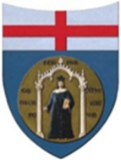 MARUEEB  Course 1                               Genova, 17 October 2016
The SP should also establish management criteria of the students’ career able to favour a regular students’ progression in their studies. These criteria should regard at least:
frequency of the educational activities;
number of ECTS credits necessary for the enrolment in the successive course year;
number of ECTS credits to be accumulated before the holding of training periods.    
Furthermore, the SP should establish appropriate rules to regulate the studies progression of at least:
part time students;
working students,
handicapped students;
students who cannot attend the educational activities for a long period for causes independent from their will (e.g.: in case of illness, etc.).
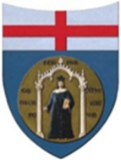 MARUEEB  Course 1                               Genova, 17 October 2016
Graduation represents the culmination of the students’ period of study. Students need to receive documentation explaining the qualification gained, including achieved learning outcomes and the context, level, content and status of the studies that were pursued and successfully completed.


Note
Diploma Supplement
The Diploma Supplement is an annex to the official qualification documentation that is designed to provide more detailed information on the studies completed according to an agreed format that has been drawn up by the European Commission, Council of Europe and UNESCO/CEPES and is internationally recognised.
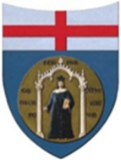 MARUEEB  Course 1                               Genova, 17 October 2016
1.5 Teaching staff

Standard
Institutions should assure themselves of the competence of their teachers. They should apply fair and transparent processes for the recruitment and development of the staff.
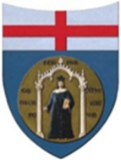 MARUEEB  Course 1                               Genova, 17 October 2016
Processes associated to Standard 5

Identification and assignment of the teaching staff
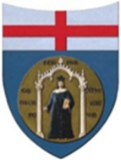 MARUEEB  Course 1                               Genova, 17 October 2016
The teaching staff in charge of the course units should be quantitatively and qualitatively adequate to favour the achievement of the intended programme learning outcomes by the students.
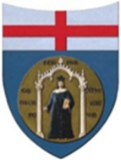 MARUEEB  Course 1                               Genova, 17 October 2016
1.6 Learning resources and student support

Standard
Institutions should have appropriate funding for learning and teaching activities and ensure that adequate and readily accessible learning resources and student support are provided.
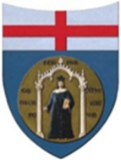 MARUEEB  Course 1                               Genova, 17 October 2016
Processes associated to Standard 6

Identification and allocation of facilities (in particular: lecture and study rooms, laboratories, libraries) and support staff
Organisation and management of student support (orienteering, tutoring and assistance) services 
Establishment of partnerships with national and international businesses, research institutions and other Higher Education Institutions for carrying out students’ external education and mobility
Identification of the needs and allocation of financial resources
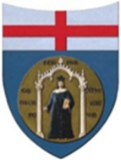 MARUEEB  Course 1                               Genova, 17 October 2016
The facilities (in particular: classrooms, rooms for individual studies, laboratories, libraries) should be quantitatively and qualitatively adequate to the development of the didactic activities according to what designed and planned and to actuate the established didactic methods.
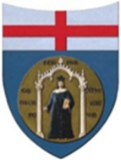 MARUEEB  Course 1                               Genova, 17 October 2016
1.7 Information management

Standard
Institutions should ensure that they collect, analyse and use relevant information for the effective management of their programmes and other activities.
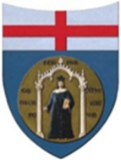 MARUEEB  Course 1                               Genova, 17 October 2016
The main purpose of  the monitoring process  is that to gather, elaborate and document:
the programme outputs, through the collection of administrative data;
the opinions of students and academic staff on the educational process;
information and data on the graduate placement.
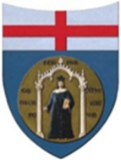 MARUEEB  Course 1                               Genova, 17 October 2016
Processes associated to Standard 7

Monitoring of the incoming students
Monitoring of the students’ learning
Monitoring of the students’ progression in their studies 
Monitoring of the students’ opinion on the educational process
Monitoring of the graduates’ placement
Monitoring of the employed graduates’ and employers’ opinion on the graduates’ education
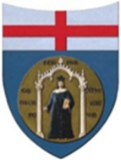 MARUEEB  Course 1                               Genova, 17 October 2016
1.8 Public information

Standard
Institutions should publish information about their activities, including programmes, which is clear, accurate, objective, up-to date and readily accessible.
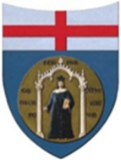 MARUEEB  Course 1                               Genova, 17 October 2016
Processes associated to Standard 8

Provision of public access to information on the study programme
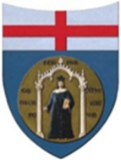 MARUEEB  Course 1                               Genova, 17 October 2016
1.9 On-going monitoring and periodic review of programmes

Standard
Institutions should monitor and periodically review their programmes to ensure that they achieve the objectives set for them and respond to the needs of students and society. These reviews should lead to continuous improvement of the programme. Any action planned or taken as a result should be communicated to all those concerned.
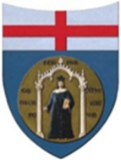 MARUEEB  Course 1                               Genova, 17 October 2016
Processes associated to Standard 9

Review
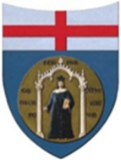 MARUEEB  Course 1                               Genova, 17 October 2016
Review process

The review process should be preceded by an analysis process, finalised to the identification of the strong and weak points of the study programme, through at least the comparison of the study programme’s results with those obtained in the preceding years and the results obtained by other study programmes of the same typology, if any, and to the identification of the causes of the weak points (e.g.: causes of the dropouts, motivations of delays in graduation, etc.).
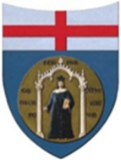 MARUEEB  Course 1                               Genova, 17 October 2016
Then, in correspondence of the weaknesses, it should identify the improvement actions to be adopted and all the opportunities to correct deficiencies in the design and/or delivery of the curriculum, in order to improve the educational service offered by the programme and its results.

The evaluation process should also review the programme management system, in order to guarantee its constant suitability, adequacy and efficiency.
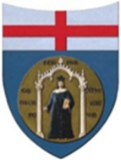 MARUEEB  Course 1                               Genova, 17 October 2016
1.10 Cyclical external quality assurance

Standard
Institutions should undergo external quality assurance in line with the ESG on a cyclical basis.
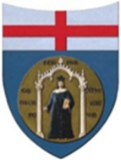 MARUEEB  Course 1                               Genova, 17 October 2016
Processes associated to Standard 10

External assessment of SP’s QA
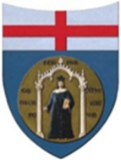 MARUEEB  Course 1                               Genova, 17 October 2016
The End
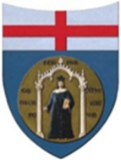 MARUEEB  Course 1                               Genova, 17 October 2016